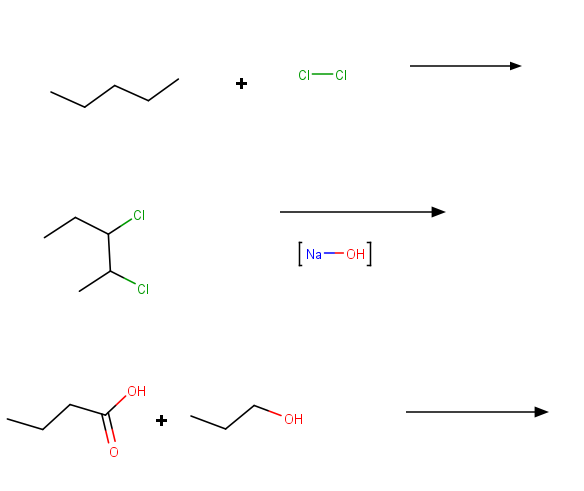 Minitesti
Piirrä seuraavienreaktioiden tuotteet jaluokkitele reaktiot
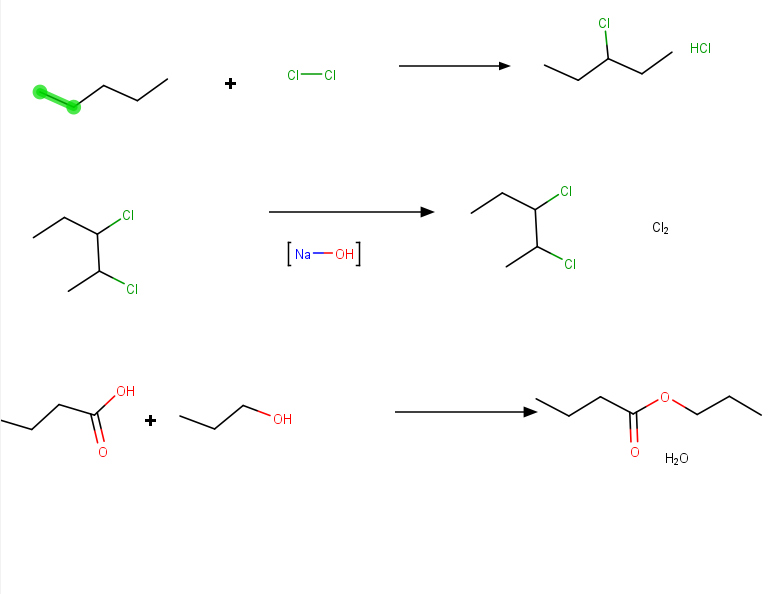 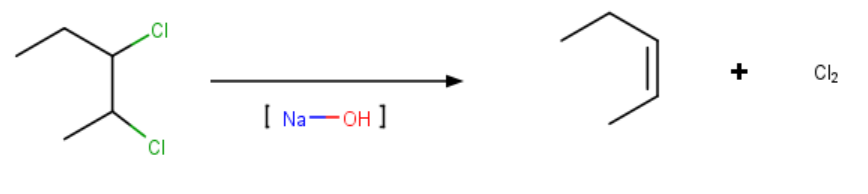 Polymeerit
Ennakkotietoa
Muovit
Polyeteeni
Polyesteri
Polyadditio reaktio
Esim. polyeteeni
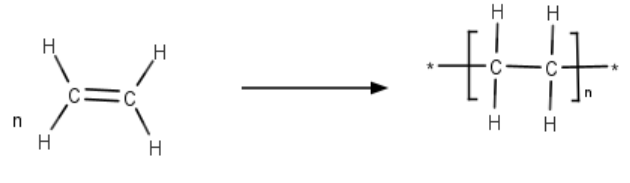 Polykondensaatio
Bentseeni-1,4-dikarboksyylihapon ja etaani-1,2-diolin reaktio
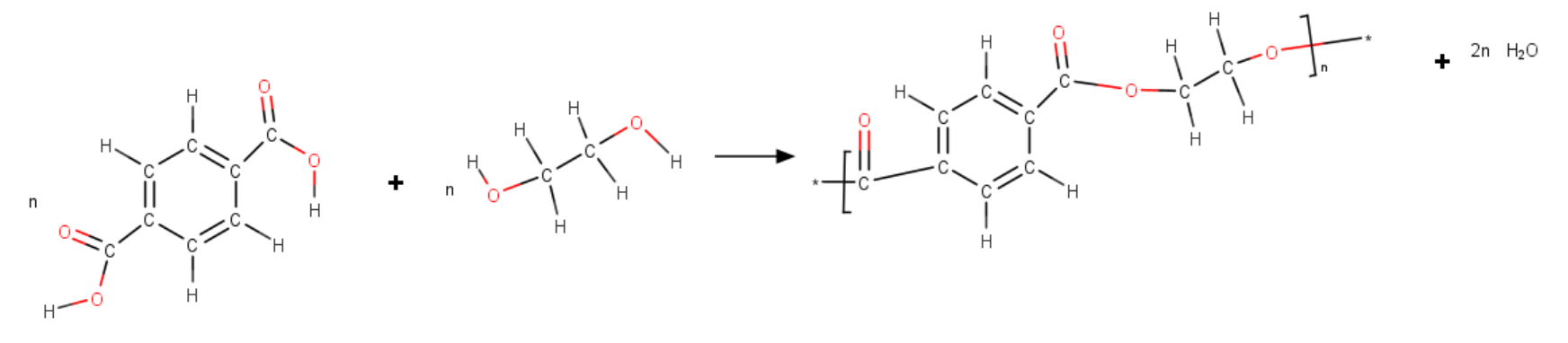 Polykondensaatio esimerkkejä
Polyparafenyylitereftaaliamidi aka Kevlar
PET eli polyeteeniterefralaatti, virvoitusjuomapullot ja uunivuoat
polyesteri
Polymeerit yleisesti
Polymeerissä on monta samanlaista rakenneosaa eli monomeeria
Polymeerin ominaisuuksiin vaikuttaa sen ketjun pituus ja haaroittuminen
Polymeerit ovat amorfista ainetta
Esim PE-Ld ja PE-HD
tehtäviä
4.1, 4.2, 4.3, 4.5, 4.7